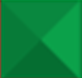 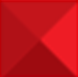 Применение механизмов государственно-частного партнерства для реализации инфраструктурных проектов в сфере теплоснабжения, водоснабжения и водоотведения
Агентство инвестиционного развития Республики Татарстан
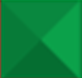 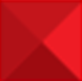 Правовая структура
Муниципальное образование 
 
 Сети водоснабжения и  водоотведения 

 
Сети теплоснабжения
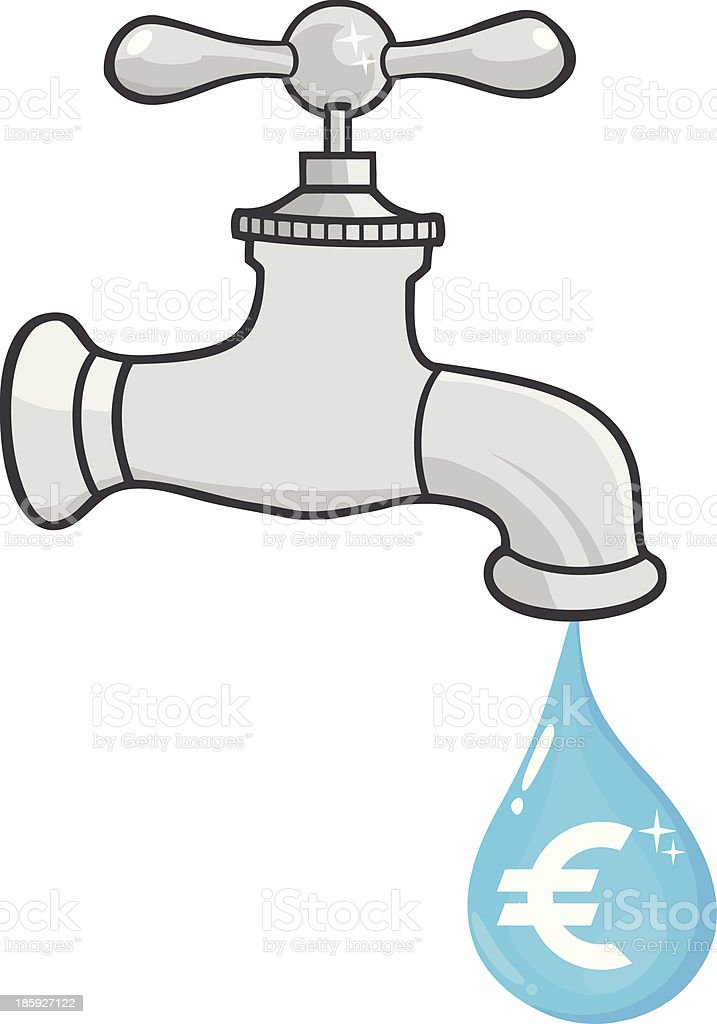 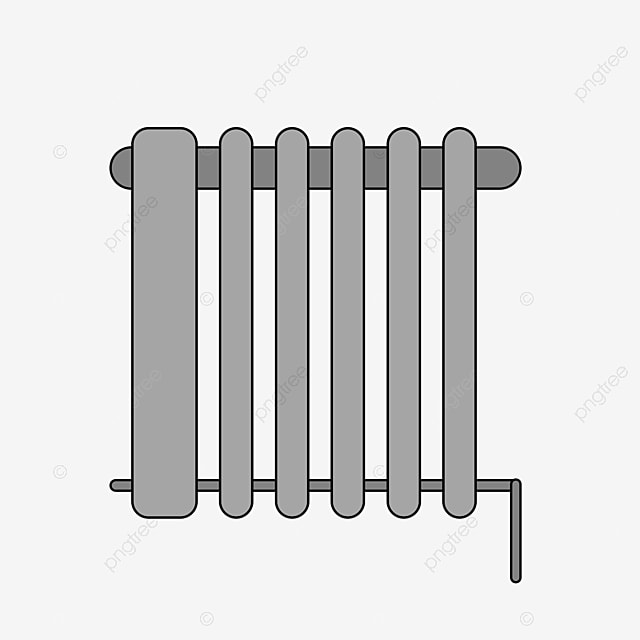 Конкурсный отбор и (или) заключение соглашения на основании ЧКИ 
Трансформация договора аренды
Агентство инвестиционного развития Республики Татарстан
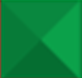 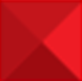 Статистика проектов
По данным ГАС «Управление»
 
155 – общее количество концессионных соглашений 
в сфере коммунальной инфраструктуры 

2 260,88 млн. рублей - общий объем инвестиций
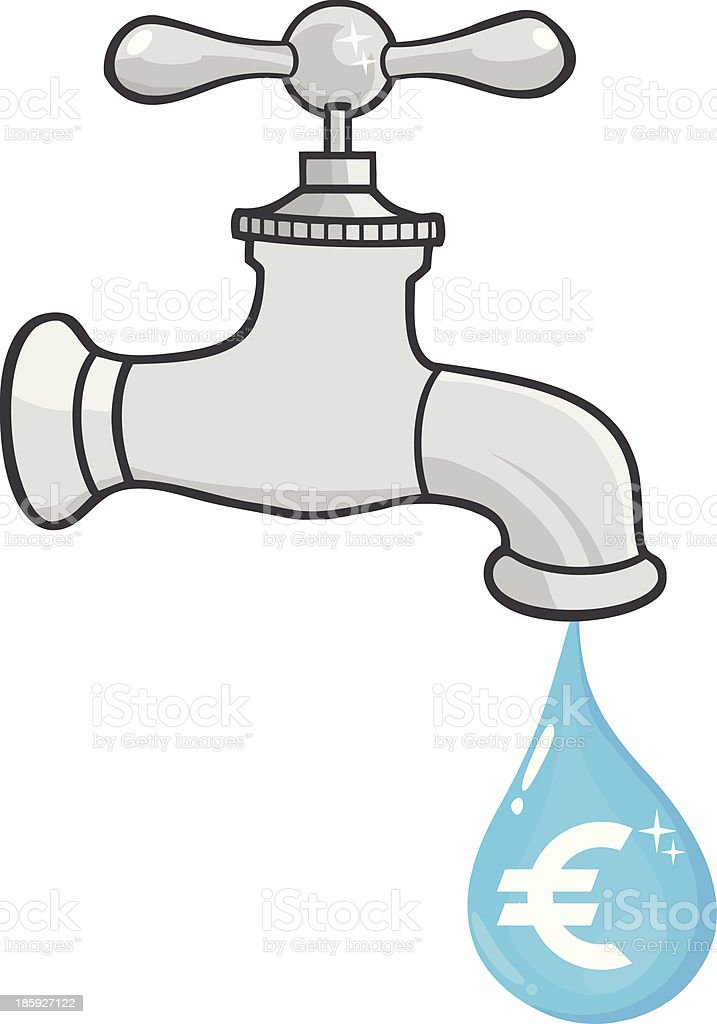 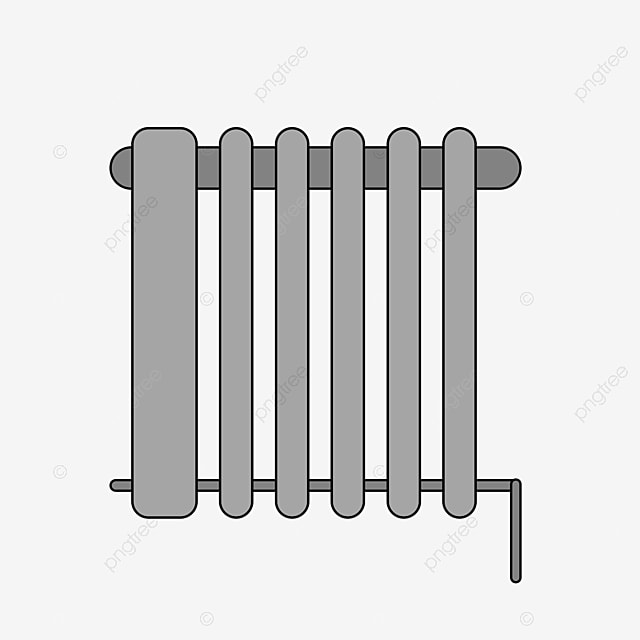 Агентство инвестиционного развития Республики Татарстан
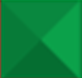 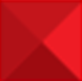 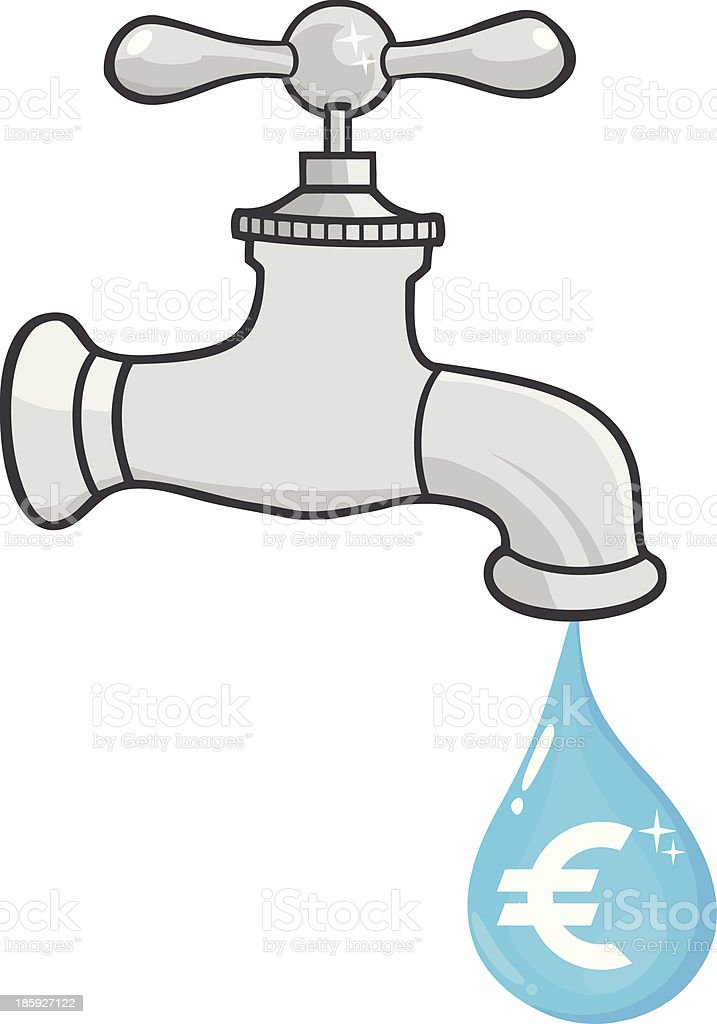 Сети водоснабжения и  водоотведения 
Сети теплоснабжения
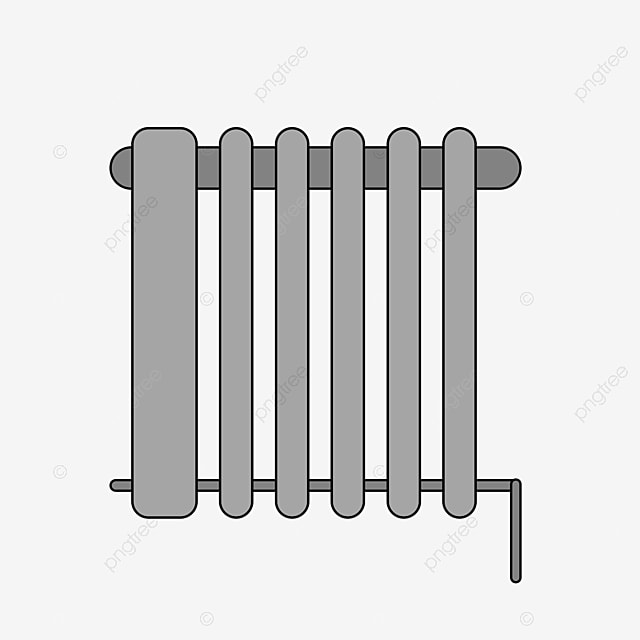 Муниципальное образование
Концессионер
За счет бюджетных, собственных и кредитных средств (возможны вариативности сочетания)
Создание/реконструкция объекта
По регулируемым тарифам
Осуществление деятельности с использование (эксплуатация) объекта
Агентство инвестиционного развития Республики Татарстан
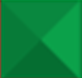 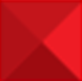 Частная инициатива заключения соглашения
Рассмотрение уполномоченным органом предложения (30 дней)
Возможность заключения КС на предложенных условиях
ДА
НЕТ
Переговоры с инициатором и подготовка измененного предложения
Размещение предложения о заключении КС (10 дней)
Мотивированный отказ от заключения КС
*общий срок заключения соглашения без конкурса-прим.4 месяца
Поступление заявок от третьих лиц (45 дней)
Рассмотрение измененного предложения (3 дня)
НЕТ
ДА
Размещение информации о поступлении заявок и заключение КС на конкурсной основе в общем порядке (срок не установлен)
Решение о заключении КС с инициатором 30 дней)
Агентство инвестиционного развития Республики Татарстан
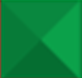 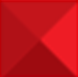 Благодарю за внимание!
Агентство инвестиционного развития Республики Татарстан